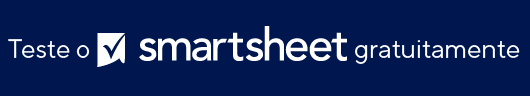 MODELO DE PLANO DE EXECUÇÃO DE PROJETO DE CONSTRUÇÃO
NOME DO PROJETO
ENTREGÁVEL DO PROJETO
Inserir texto
DECLARAÇÃO DE ESCOPO
Inserir texto
MODELO DE PLANO DE EXECUÇÃO DE PROJETO DE CONSTRUÇÃO
TABELA DO CRONOGRAMA DO PROJETO
MARCO
EM RISCO
ANTES DO CRONOGRAMA
CRONOGRAMA DO PROJETO
RELATÓRIO DO PROJETO
COMENTÁRIOS